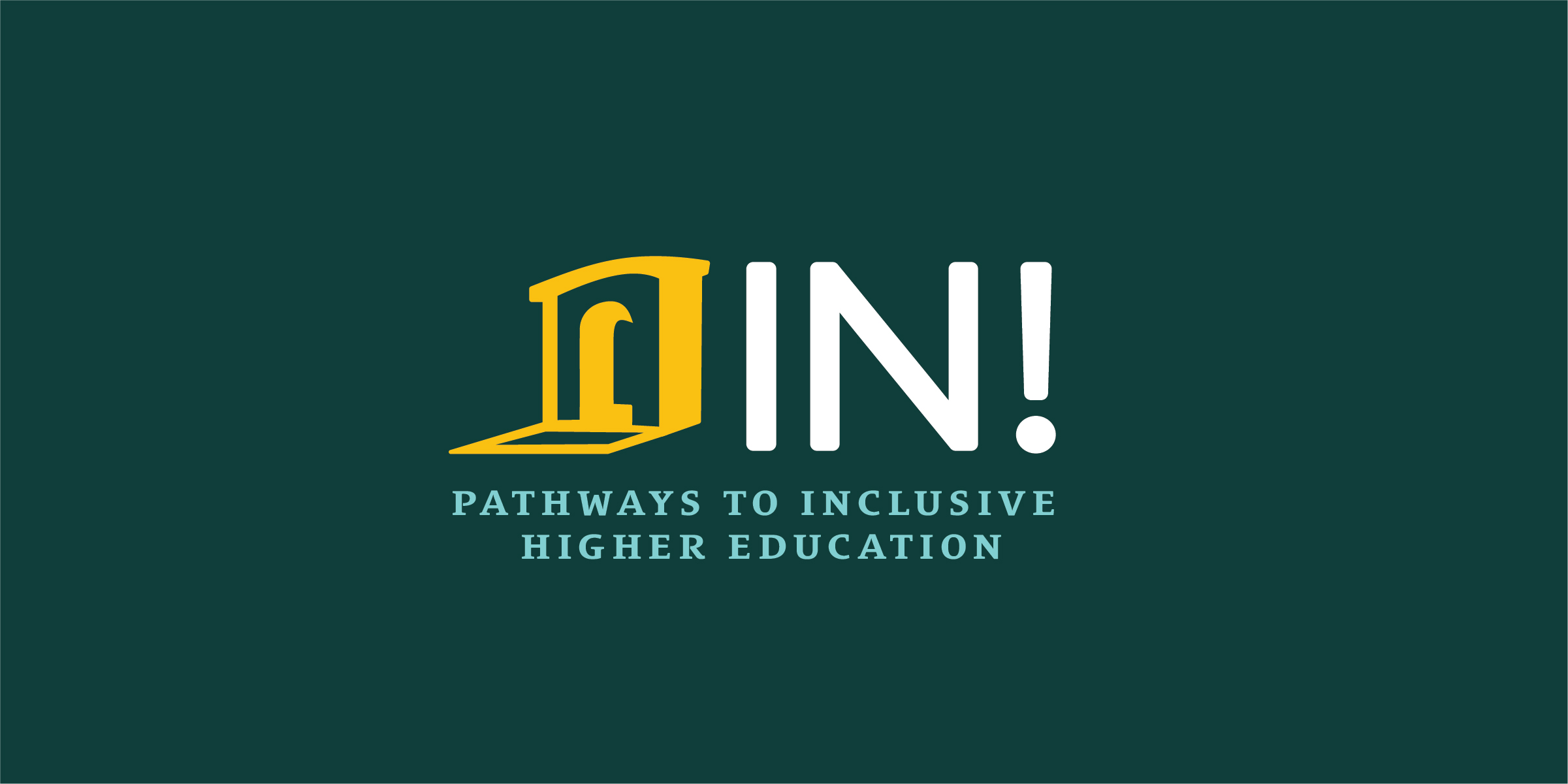 Section 1: 
Students with Intellectual Disabilities in College
Section One Objectives
Learn about inclusive higher education as a philosophy and social justice issue. 

Meet students who access inclusive higher education supports. 

Reflect on the benefits of inclusive higher education.
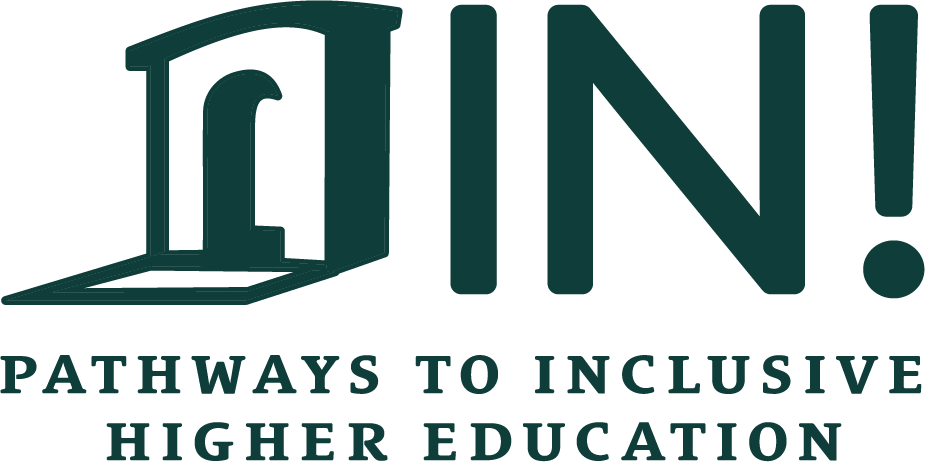 Pause for Reflection
What are your impressions or experiences regarding the next steps after high school for a student with an intellectual disability? 

You are encouraged to write down your thoughts. You will be asked to reflect back on them at the end of the module.
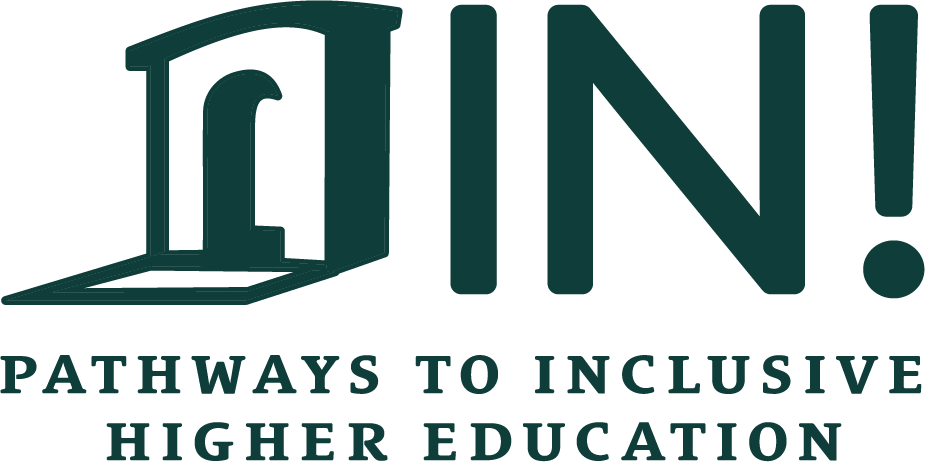 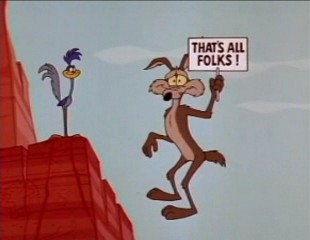 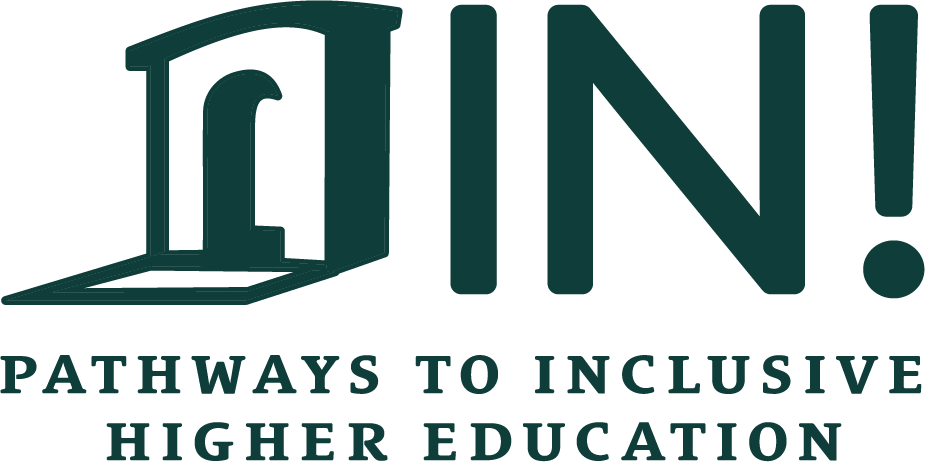 Completing this Module
Watch the “Rethinking College” film by Think College

Complete reflection questions in Google Form 

Links in video description
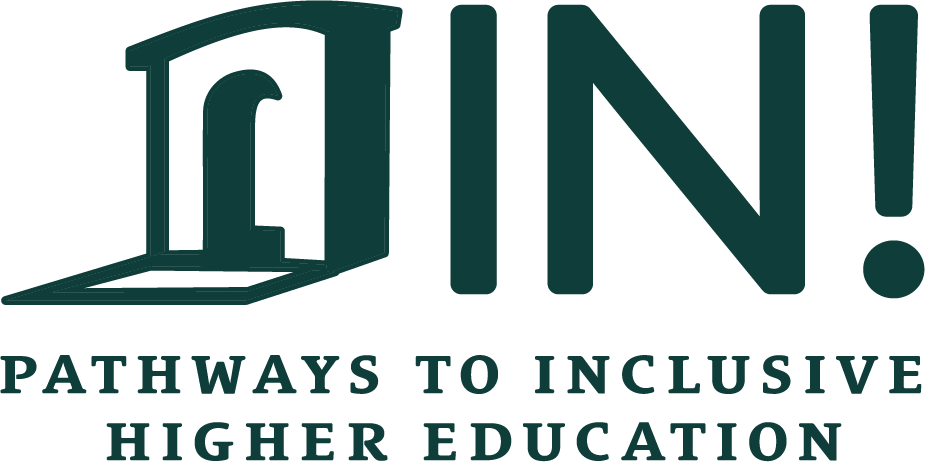 “Rethinking College” video
Link to video in the video description section, typically found underneath the video. 

https://thinkcollege.net/resources/rethinking-college

Scroll to the bottom of the webpage to see an option that says “Play the movie”
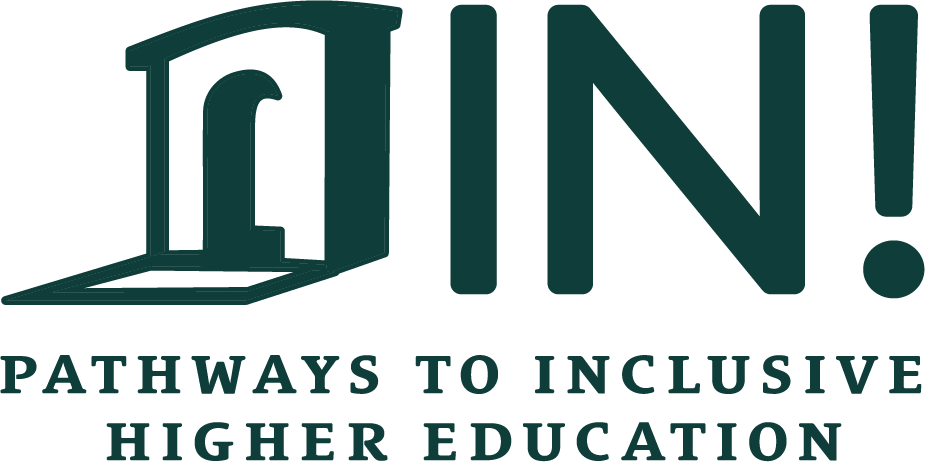 Reflection Question 1
In the film, Madeleine Will, a disability advocate, reflects on how far we have come in the treatment of people with disabilities: “In the past 50 years, the blink of an eye in the course of human history, we have come to see how misguided we were.” How does postsecondary education fit in this change in perspective?
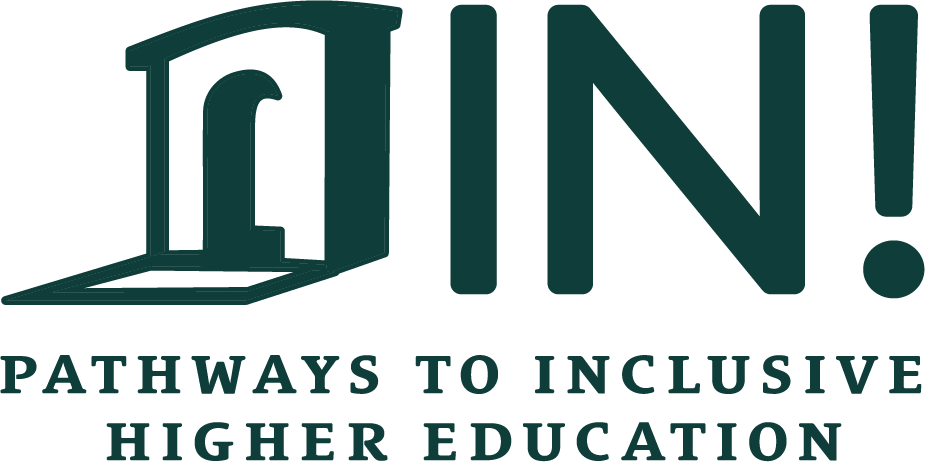 Reflection Question 2
Many people in the film speak positively about including students with intellectual disability in college. What do you think others might say who have concerns about including this population? How might those concerns be addressed?
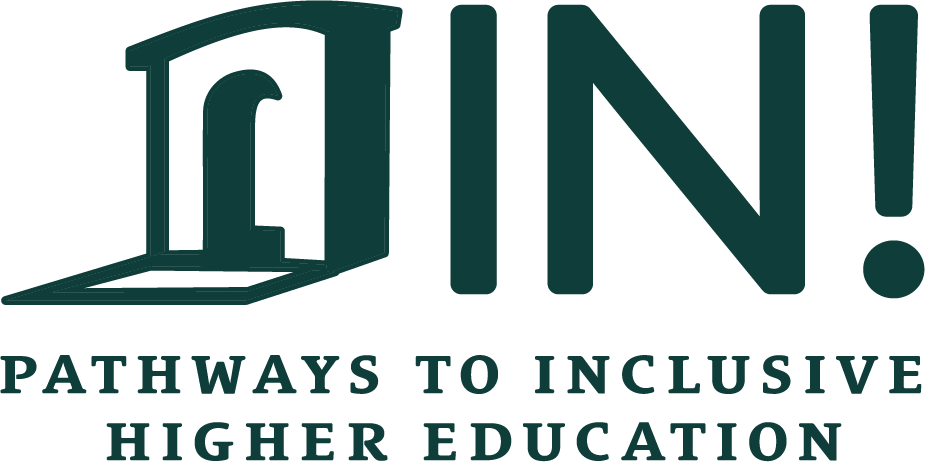 Reflection Question 3
Do you think that college students without disabilities benefit from these inclusive initiatives? Why or why not?
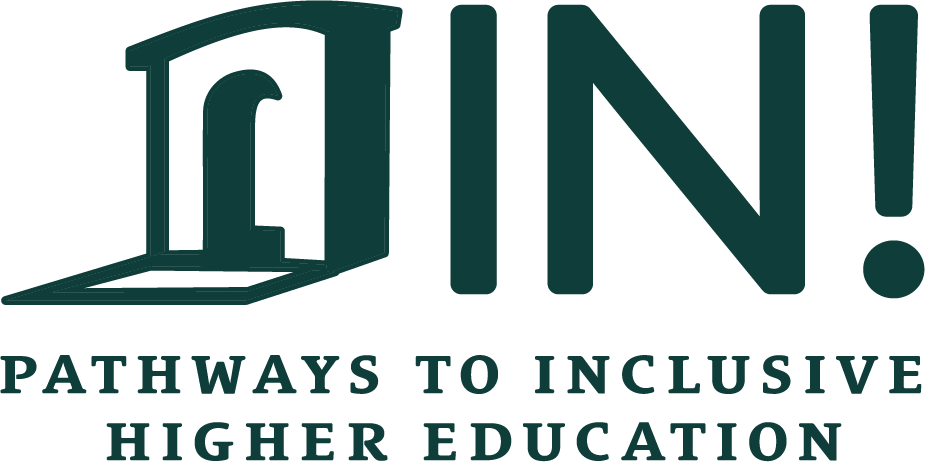 Reflection Question 4
Consider the ways we do or do not encourage students with intellectual disability to pursue college. What message do you think is sent to students by these actions?
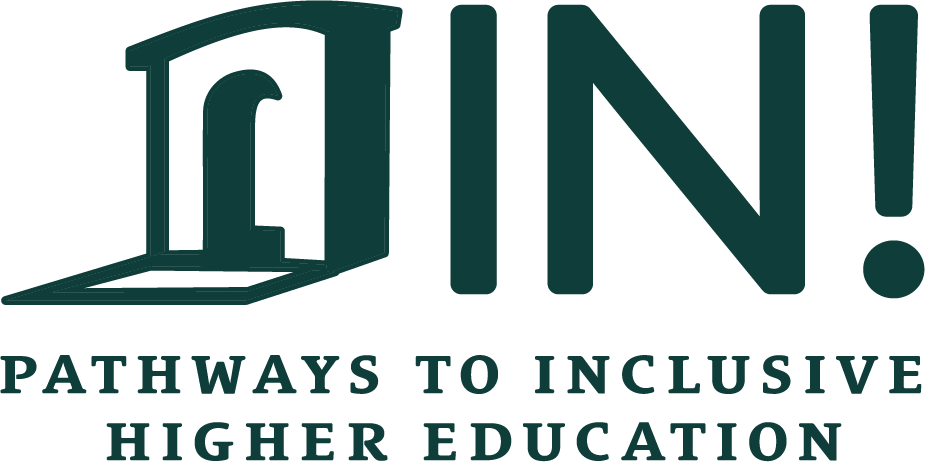 Next Modules
Section 2: History of Inclusive Higher Education in Colorado
Section 3: Colleges in Colorado Offering Inclusive Higher Education 
Section 4: Preparing ALL K-12 students for College
Section 5: You are not alone: Resources and partnerships for college & transition planning
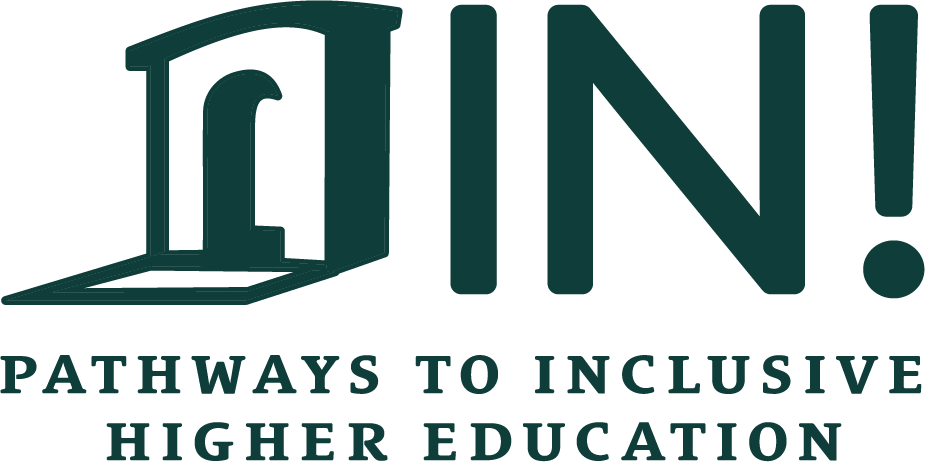